Discussion
Cognitive Styles and Trustworthiness Expectations
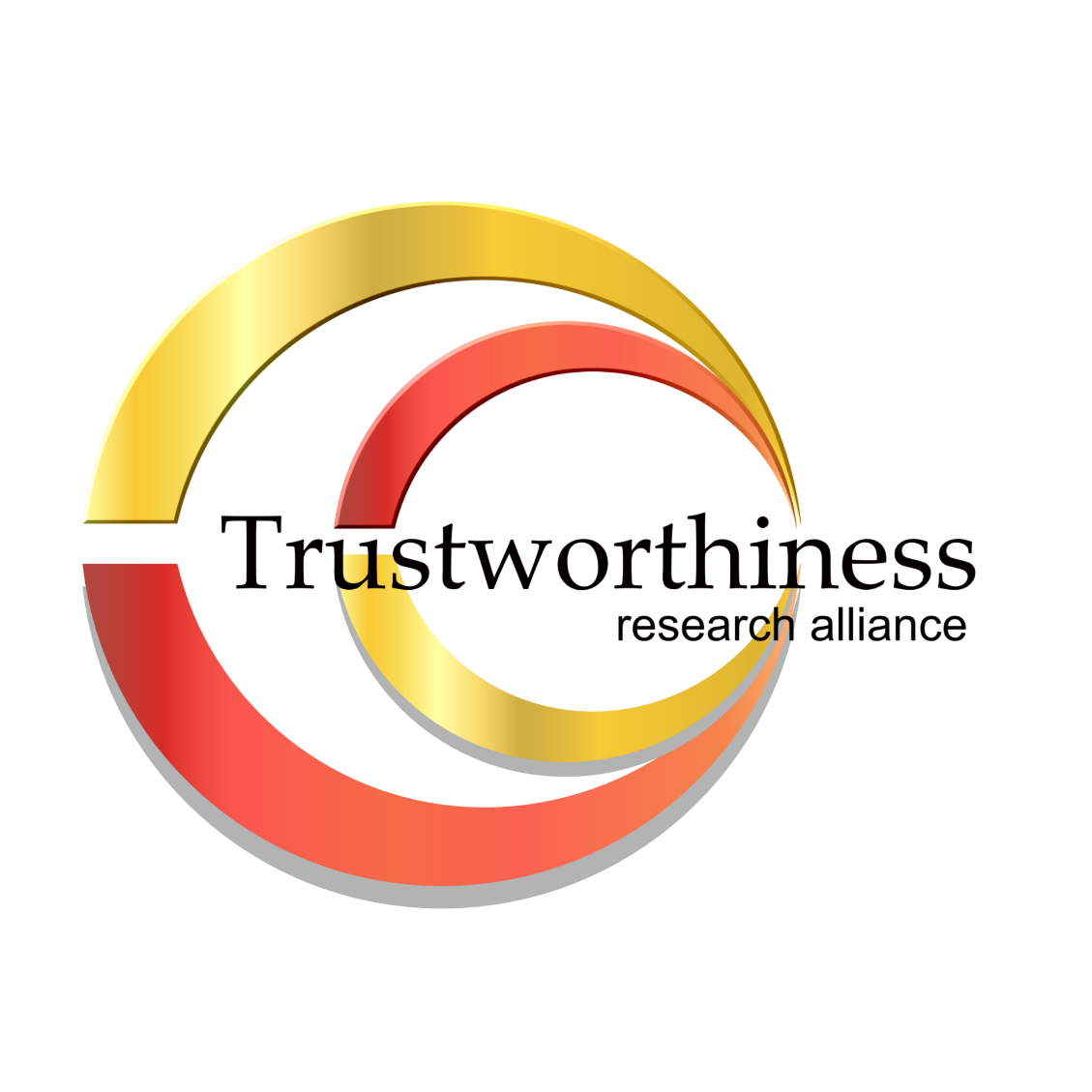 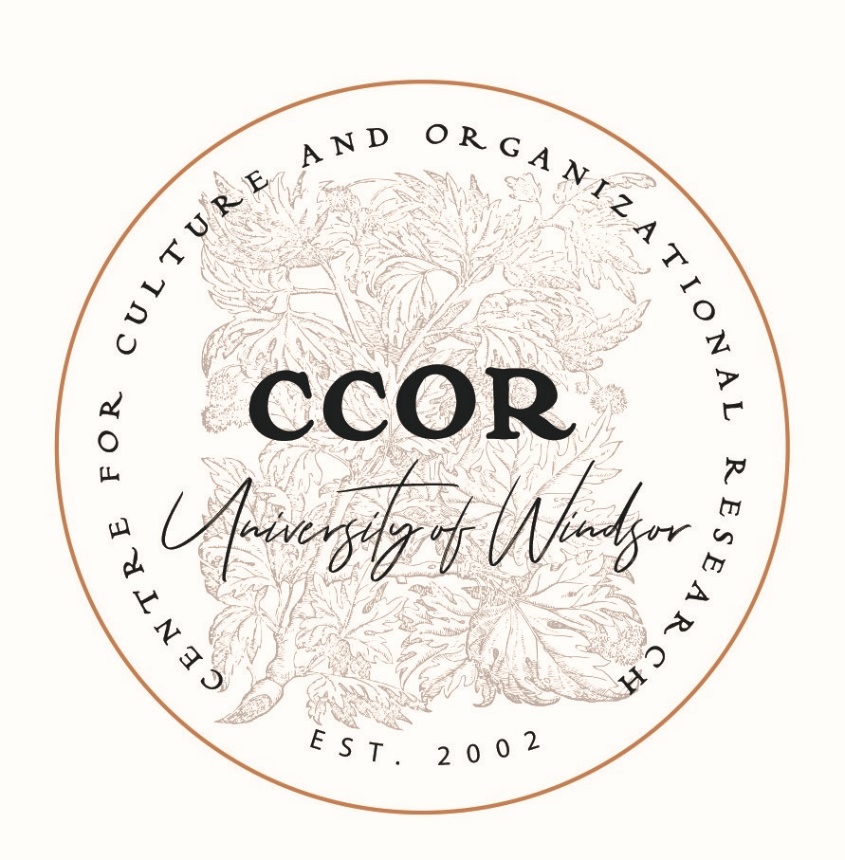 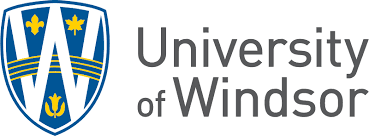 Kwantes, C.T., Ekelund, B.Z., McMurphy, S., Soleimani, M.
Method
Results
Cognitive styles were assessed as preferences for how people relate to others and treat information when solving problems together and were differentiated using the Red, Blue, and Green categories from the Diversity Icebreaker questionnaire (Ekelund & Pluta, 2015). 
An example of a Blue item is “I like to think logically”
 An example of a Red item is “I enjoy being with people I don’t know well”  
An example of a Green item is “I can get so involved in an idea that I overlook practical details”  
Participants also responded to questions asking how important various characteristics of another person were in order to trust that individual.
Introduction
These findings suggest that the various cognitive styles view characteristics of trustworthiness differently and so may prioritize diverse features of a relationship, influencing willingness to trust. Second, in addressing trust difficulties, it will be helpful to what characteristics of trustworthiness are missing or not expressed within the relationship or group. Finally, the categories that were listed as important across the three cognitive styles suggest that there may be additional characteristics that need to be added to the ABI model that focus on the relational aspects of trustworthiness, characteristics that emerge through process or interaction, such as acknowledgement, shared values and a receptiveness to others’ views or ideas.
Cognitive styles generally refer to how people “perceive, think, solve problems, learn, related to others, etc.” (Witkin et al, 1977, p. 15). 
While global cognitive styles impact trust decisions, trustworthiness assessments are also key to trust decisions – and may, in fact, be a more proximal indicator of decisions related to trust according to the ABI model (Mayer, Davis, and Schoorman, 1995) 
The research question for this project was the extent to which individuals’ preferred cognitive style would impact the basis on which assessments of another’s trustworthiness are made.
Participants:387 full-time employees in Europe who had participated in the ‘Diversity Icebreaker’ workshop (Ekelund, 2019). 
Pearson correlations were calculated to examine the strength of the relationship between the cognitive style and the ratings of trust characteristics. 
The importance of another listening and acknowledging you, sharing values and being open-minded was highlighted by all participants. 
Benevolence as a basis for trustworthiness was significantly correlated only with Red scores.  
Ability as a basis for trustworthiness was significantly correlated with Red and Blue scores alone. “
Sharing goals and respecting freedom were correlated with high scores on Red and Green.  
Interestingly, respecting rules and roles and predictability were correlated with trustworthiness for both Blue and Green, but in opposite directions, with these items positively correlating with trustworthiness for Blue but negatively for Green.